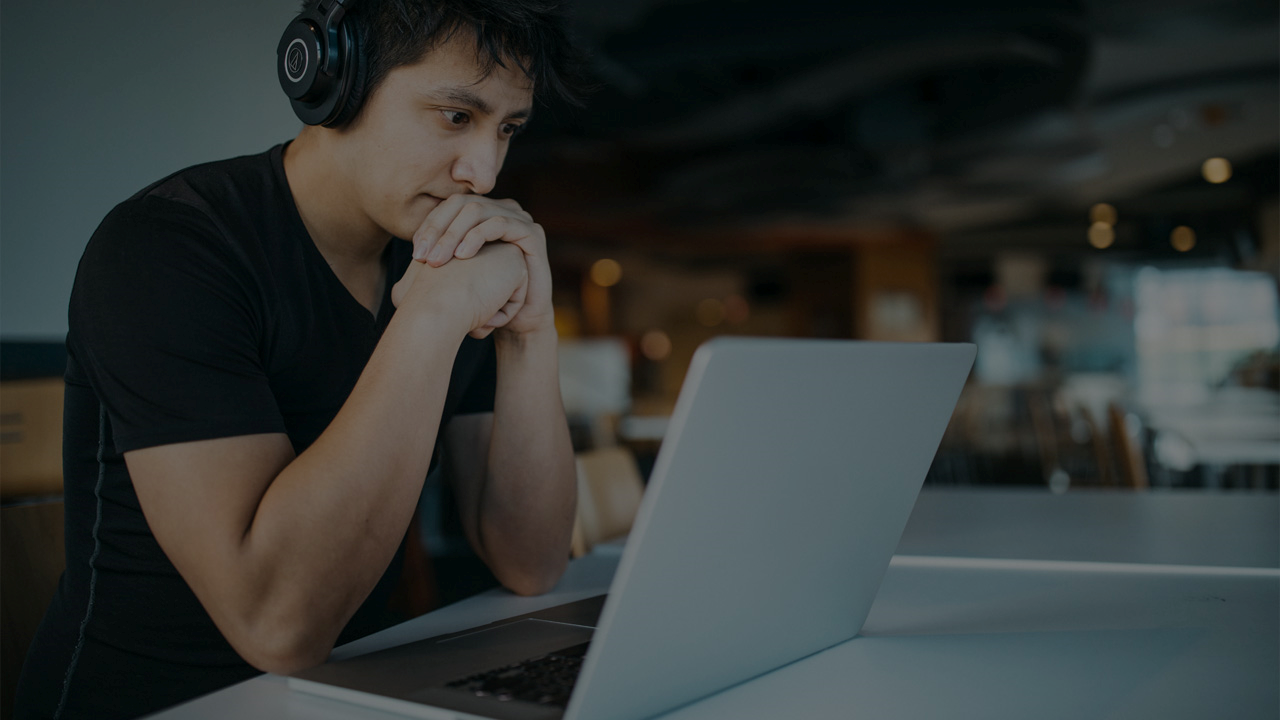 Building A Dispatching Service Module 4
Freight Dispatching
Module 4 Finding Carriers
Module 1 Lesson 4:Cold Calling
One of the best ways to acquire carriers is cold calling. The FMCSA releases all the new authorities everyday. 
Cold calling theses carriers are great because theses are the same carriers that need dispatching services.
It is common for new carriers to not know how to book a load. Majority are willing to work with anyone who knows what they are doing and can ensure their truck will be moving majority of the time.
When you are cold calling carriers being authentic is important. There is no need to sale new carriers a dream. Some of your carriers may have been driving for companies for a long time but have never been a business owner.
Being a company driver and being an owner operator are completely different. Owner operators have much more responsibility.
You want to make sure you are only signing up dry vans, reefers, and flat beds 53’ ft & 48’ ft. Just starting out it’s not a good idea to work with other equipment unless you have direct shippers. You do not want to get a driver stuck anywhere. 
Dry van, reefers, and flatbeds are the easiest equipment to move using the load boards. 
You want to spent 3-4 hours, 5 days a week cold calling until you have the amount of carriers you would like to have. Make sure you are undistracted and focused when cold calling.
Module 4 Lesson 2: Truck stops
Trucks stops are a great way to market your dispatching services.
You can go to truck stops and talk to truckers to see if they are interested in your services. 
It is wise to bring flyers or business cards with you, but if you do not have any you can just talk to drivers.
You may want to ask the store manager at the truck stop if it is okay to talk to truckers about your services, and if it is ok to hang flyers or hand out business cards.
Module 4  Lesson 3 :Building Relationships with Shippers, Brokers, and Insurance agents.
Every phone call is an opportunity to build a relationship. Whenever you are calling on behalf of your carrier, be sure to be positive and vibrant.
Brokers send great load lists to dispatchers they like every day. Asking each broker, you talk to for a load list is a great way to build meaningful relationships with brokers.
When things do not go as planned, be sure your communication is prompt and honest with the shipper and broker it; is helpful when building strong relationships.
Some Insurance agents can refer clients to you, being courteous to your carriers' agents can help you in the long run.
Factoring companies offer referral bonus for drivers you refer to them, this can be a great way to gain extra income. Most of the drivers you talk to do not have a factoring companies. OTR and TBS are great for new carriers.
Module 4 Lesson 4: Social Media
Social media can be a great way to advertise your services. 
There are many trucking groups you can post in, offering your services to carriers on Facebook.
You may also see carriers needing dispatchers in groups as well.
You can post your services on your personal Facebook, snap chat, twitter, or Instagram. You may be surprised how many friends you have that own a truck and needs your help.
Everything on social media is not helpful so remember to take most post you see with a grain of salt. Also, there are tons of people who are not telling the truth, or at least it’s their truth. What you focus on you find, try not to be the complainer, joining other complainers, or other negative post online. Protect your mind and mind the business that pays you!
Your carriers and brokers may follow you on social media as well. 
To help you get into the mindset of business you want to start following other successful people in business. Success leaves clues! When you surround your self around outcomes you desire your dreams come faster.
You are now your own boss. There will be no one telling you to do the work, so you need to plan your days out to ensure the best possible outcomes. A little discipline goes a long way!
Be mindful of what you post even on comments brokers you connect with in groups can easily search everything you have posted in groups. Being negative or even engaging in others negativity can stop others from working with you.
Module 4 Lesson 5: Referrals & Reviews
Referrals can help your business grow. Giving incentives for referrals can be very helpful as well.There are many businesses that make 90% of their revenue from referrals.
 Be sure to be the best version of yourself when talking to anyone in the industry. You never know who will bring you more clients. 
You want to let everyone you talk to refer Dry Van, Reefers, and Flatbeds 48’ & 53’ ft to you. If you offer an incentive for the referral let them know!
 When you do a good job moving your trucks ask you carriers for a review. There are many places they can leave a review Facebook, Yelp, Google, and your website.
Homework
Spend 10 mins each day visualizing yourself, checking your business account, and seeing your desired amount in your bank account. Then thanking those carriers you serve for creating a space for you to grow. We create 2x’s first in the mind then in the physical.
Spends at least 2 hours a day cold calling carriers. If you do 2 hours no breaks success requires discipline. You can have 5 carriers within 3 weeks if you visualize the outcome, you want and put in the work.
Spend 20 mins each day learning something new about the trucking industry. It can be a book, news paper, YouTube, or blog. The more you immerse yourself in the industry the closer you are to the outcome your desire.
Write down 3 things every day you are grateful for in the logistics field. When you dispatch you are serving others. The more we serve we become more, and we have more. Contribution expands and gratitude is a multiplier.